Navigating the title iv waters
With Andrew Hidalgo, Amy smith and Brenda Noblitt
In 2016…
125.7 billion in aid
13 million student
6,000 postsecondary schools
TITLE IV PROGRAMS
Pell grant
FSEOG
Federal Work study
Loans
Teach
Iraq and Afghanistan service grant
Pell Grant
For undergraduates with financial need who have not earned bachelor’s or professional degrees; in some cases, a student enrolled in a post-baccalaureate teacher certification program may also receive a Federal Pell Grant. 
FOR 2017-18 July 1, 2017, to June 30, 2018), the award amount was up to $5,920.
For 2018-19 (July 1, 2018, to June 30, 2019), the award amount was up to $6,095. 
6 full time years of Pell grant (600% lifetime)
Federal Supplemental Educational Opportunity Grant (FSEOG)
For undergraduates with exceptional financial need
Once the full amount of the school’s FSEOG funds has been awarded to students, no more FSEOG awards can be made for that year.
The federal government provides up to 75% of this money and the school provides the rest.
A student awarded with the FSEOG is given anything between $100.00 and $4,000.00 per year depending on the gravity of the person’s financial aid need.
Federal Work Study
money is earned; does not have to be repaid 
For undergraduate and graduate students; part-time jobs can be on campus or off campus. 
Check with your institution with how Work study funds are paid/awarded.
Minimum rate of pay is minimum wage
Loans
Direct Subsidized Loan 
Direct Unsubsidized Loan 
Direct PLUS Loan
Direct Subsidized Loan
For undergraduate students who have financial need; 
the U.S. Department of Education generally pays interest while the student is in school and during certain other periods; 
a student must be enrolled at least half-time. The interest rate is 4.45% for loans first disbursed on or after July 1, 2017, and before July 1, 2018, and fixed for the life of the loan. 
5.045% interest rate after July 1, 2018
Borrowers may not receive this type of loan for more than 150 percent of the length of their program of study.
Direct Unsubsidized Loan
For undergraduate and graduate or professional students.
the borrower is responsible for interest during all periods; a student must be enrolled at least half-time. 
financial need is not required. 
The interest rate is 4.45% (undergraduate) and 6% (graduate or professional) for loans first disbursed on or after July 1, 2017, and before July 1, 2018, and fixed for the life of the loan. 
5.045% (6.595% for Grad) interest rate after July 1, 2018
Direct PLUS Loan
For parents of dependent undergraduate students and for graduate or professional students.
the borrower is responsible for interest during all periods
a student must be enrolled at least half-time
financial need is not required; the borrower must not have an adverse credit history. The interest rate is 7% for loans first disbursed on or after July 1, 2017, and before July 1, 2018, and fixed for the life of the loan. 
7.595% interest rate after july 1, 2018
Teacher Education Assistance for College and higher education (teach) grant
For undergraduate, post-baccalaureate, and graduate students who are completing or plan to complete course work needed to begin a career in teaching. 
As a condition for receiving this grant, a student must sign a TEACH Grant Agreement to Serve in which the student agrees to perform four years of qualifying teaching service in critical subjects. 
Up to $4,000.
Iraq and Afghanistan Service Grant
For students who are not Pell grant-eligible only because they have less financial need than is required to receive Pell funds. A student’s parent or guardian must have died as a result of military service in Iraq or Afghanistan after the events of 9/11. 
A student can receive an Iraq and Afghanistan Service Grant for no more than 12 semesters or the equivalent (roughly six years).
questions?
Resources
Student Aid https://studentaid.ed.gov/sa
IFAP https://ifap.ed.gov/ifap/byAwardYear.jsp?type=fsahandbook
Pell Grant Schedules:  https://ifap.ed.gov/dpcletters/GEN1804.html
NASFAA Self Study Guide:  https://www.nasfaa.org/Campus_Based_Programs_SSG
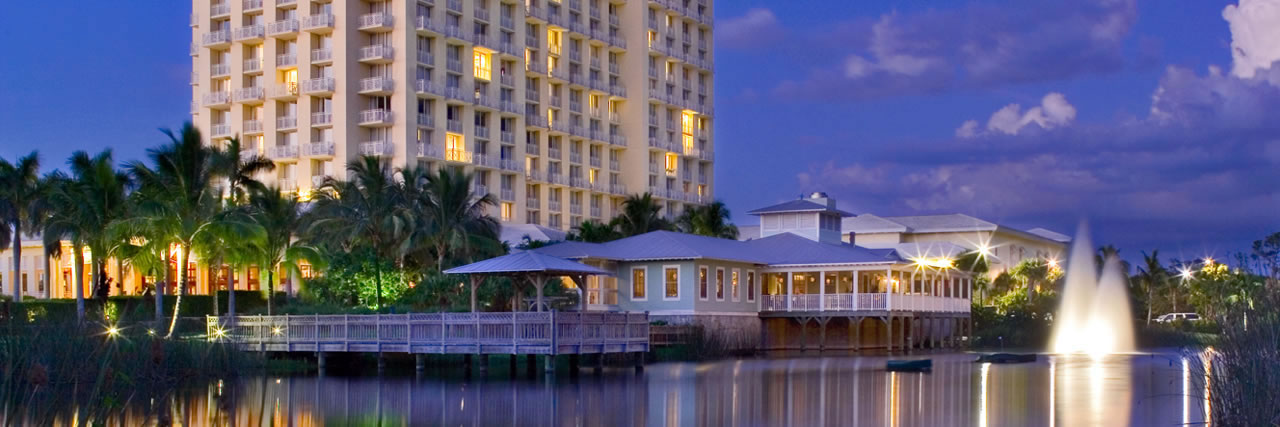 Join us May 20 - 24, 2019 for FASFAA 2019 at the Hyatt Regency Coconut Point Resort & Spa